OAKLAND COUNTY- ANNUAL STATE OF HOMELESSNESS 2016
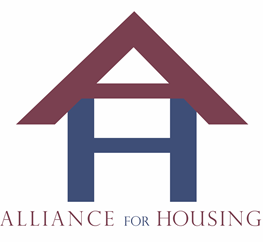 MAY 24, 2016
[Speaker Notes: Introductions]
HMIS Functions
Coordinate entry and data sharing
Assist with project screening and prioritize services
Produce a unduplicated count of clients receiving services 
Compliance with regulations
Report to Congress and funders
Provide referrals to services throughout the County
[Speaker Notes: Coordinate entry and data sharing
Can do intakes in the field/remotely
Share across county
Assist with project screening and prioritize services
HRC uses to screen/link to services
PSH registry to identify those with greatest need
Produce a unduplicated count of clients receiving services 
Compliance with regulations
Project specific workflows
Report to Congress and funders
This sys gives us our homeless data
Provide referrals to services throughout the County]
HMIS Functions Cont’d
Track outcomes
 Assist in writing grants
 Update the CoC’s 10 year plan to end homelessness
 Inform the community
 Supports informed-decision making 
 Identifies gaps and supports best practices
[Speaker Notes: Track outcomes
Individual agencies
Across coc
 Assist in writing grants
 Update the CoC’s 10 year plan to end homelessness
 Inform the community
 Supports informed-decision making 
 Identifies gaps and supports best practices]
HMIS in Oakland County
12
12
100+
104
[Speaker Notes: CG, CHN, HOPE, Lighthouse, SOCH, SOS, TTI, OLHSA, SWS, BWCIL, CCRT, SWS

PROJECTS: Includes HUD funded: TH, PSH, RRH; PATH; ESG RRH & Prevention & HRC screenings;

NEWS:
New HUD data standards integrated into HMIS (more detailed information on income, disability, etc.)
Changed reports]
Approximate Homeless Persons Served in 2015
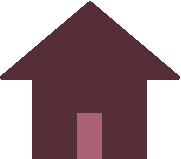 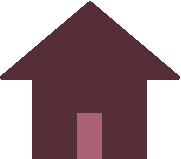 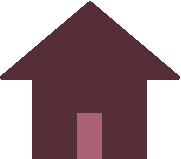 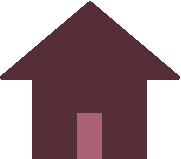 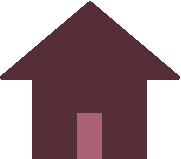 [Speaker Notes: Persons may be receiving services from multiple projects throughout community
INCLUDES
- ES, TH, PSH, HARA

What does this total tell us?
We are serving a lot of people in our community
There are a lot of homeless families
There is still a demand for services 

In 2013 the OVERALL was 3500  down 
 - Capturing more information on the persons who are homeless in  our community
 - Data standards change 
 - Expanding our data collection/services]
Homeless Clients
- A higher percentage of adults in families are female (85%) than singles (58%)
- Approximately 13% of homeless clients are children in families.
Homeless Clients
Homeless Veterans
Chronically Homeless
[Speaker Notes: - Based on Def in 2015- changed again in 2016

LAST YEAR
Had 710
PSH – prioritizing
Change in definition in 2015 & 2016

Deb going to speak more to these changes.

TRENDS
- More male clients 

Challenges-
self-reporting, 
difficult to verify- 
may be Inflated
Changed HMIS reporting looks different- brought confusion]
Domestic Violence
- Approximately 25% of overall clients are victims/survivors of domestic violence.
- Approximately 28% of chronically homeless are also victims/survivors.
Disability Type
Unaccompanied Youth
Program Outcomes- Unaccompanied Youth
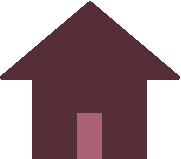 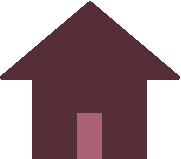 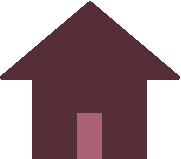 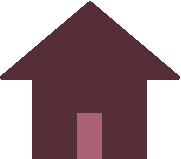 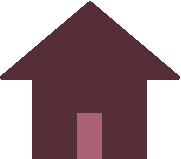 [Speaker Notes: 78% Positive Housing Destination Rate:  Staying or living with family, permanent tenure
	An additional 10% exited to: Transitional Housing


67% (2 of 3 discharged youth) Positive Housing Destination Rate:  Staying or living with family, permanent tenure
	An additional 33% exited to: Staying or living with family, temporary tenure]
Program Outcomes- Emergency Shelter
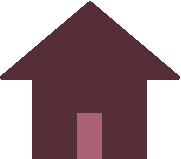 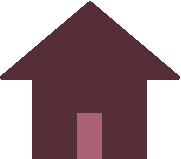 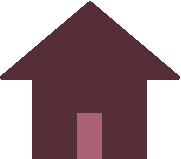 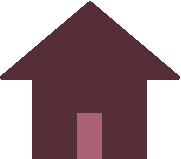 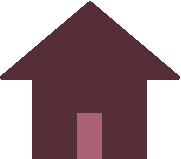 [Speaker Notes: HOPE, SOS, 

LOS- 
Could be inflated- Does not include times when leave for a 1-2 days


Positive Discharge Destination
Per HUD’s def
Not sure where people end up when exit]
Program Outcomes- Transitional Housing
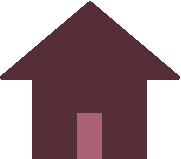 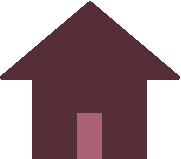 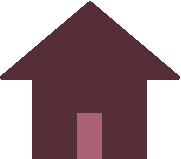 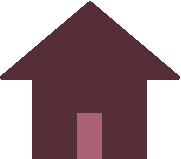 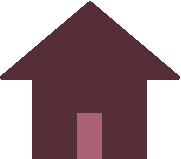 [Speaker Notes: Lighthouse & CG]
Program Outcomes-    Rapid Rehousing
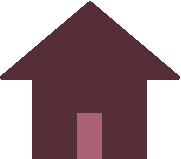 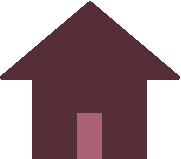 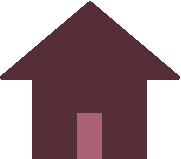 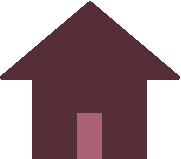 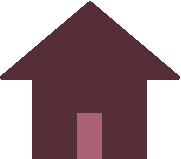 [Speaker Notes: CHN, SOS, SSVF providers]
Program Outcomes- Permanent Housing
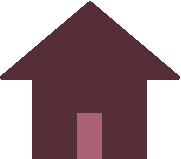 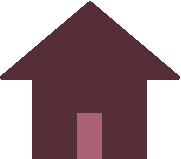 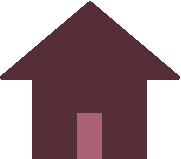 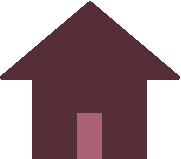 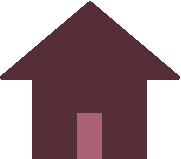 [Speaker Notes: PSH providers 

LOS
Long time in project]
Point in Time (PIT) Count 
JANUARY 27, 2016
[Speaker Notes: ADescription of PIT
Nationwide- picture of homelessness for our nation
Press 
Funding- demonstrates need in our community 

Emergency Shelter Includes CG Sanctuary, Grace Center of Hope, HAVEN HOPE, SoS, SOCH
Transitional Housing
Unsheltered those on the street

LAST YEAR- 481

THIS YEAR 438]
Housing Inventory Chart (HIC) 2016
QUESTIONS?hmishelp@chninc.nethttp://oaklandhomeless.org/documents-and-data/hmis/